Презентация занятия 
«Заучивание стихотворения
 «Осень» Е. Трутнева».
Старший дошкольный возраст.

Воспитатель МБДОУ 
«Детский сад №37 «Искорка» г. Междуреченск
Петрова Светлана Анатольевна
«Осень»                             Е. Трутнева
Стало вдруг светлее вдвое, 
Двор как в солнечных лучах —Это платье золотое у березы на плечах.Утром мы во двор идем — 
листья сыплются дождем,Под ногами шелестят и летят… летят… летят…Пролетают паутинки с паучками в серединке.И высоко от земли пролетают журавли.Все летит! Должно быть, это улетает наше лето.
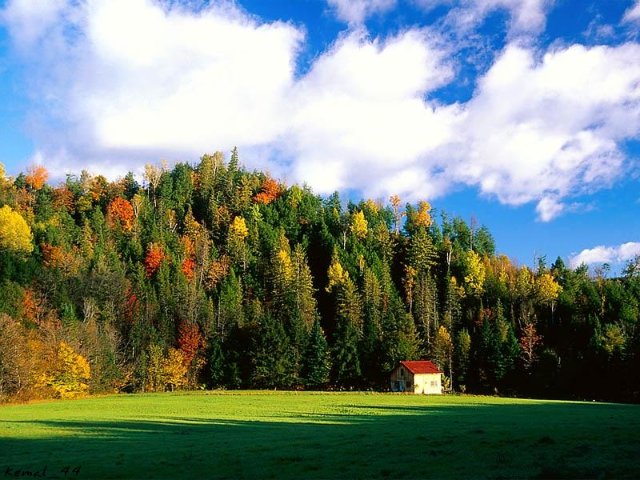 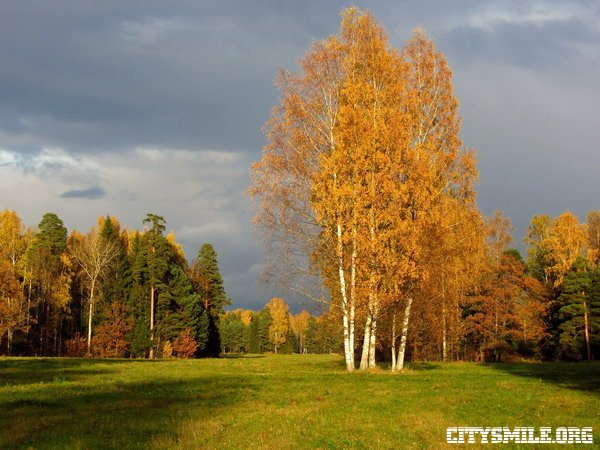 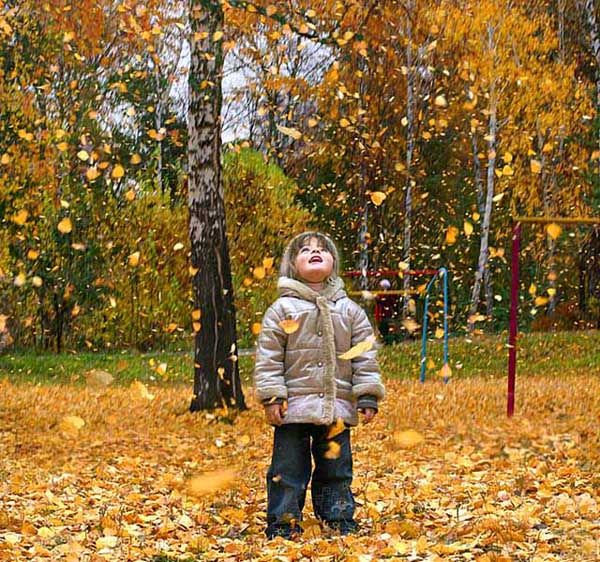 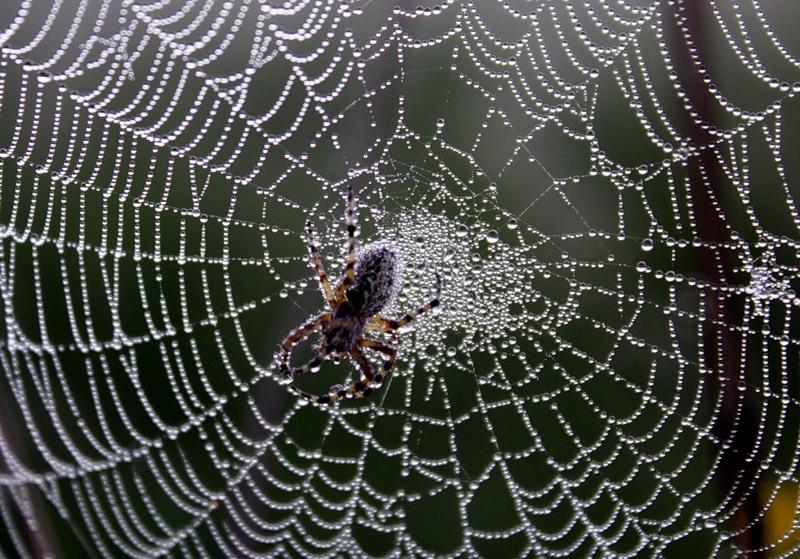 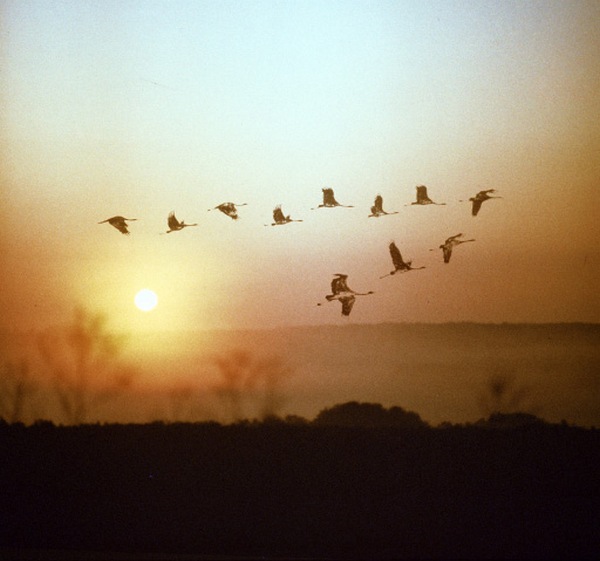